Βιβλία ΑγγελικήςΔαρλάση
Ελισάβετ Βαβλά
Τμήμα: Β1
Στο πλαίσιο του μαθήματος
«Κείμενα Νεοελληνικής Λογοτεχνίας»
Σχολ. Χρονιά 2018-2019
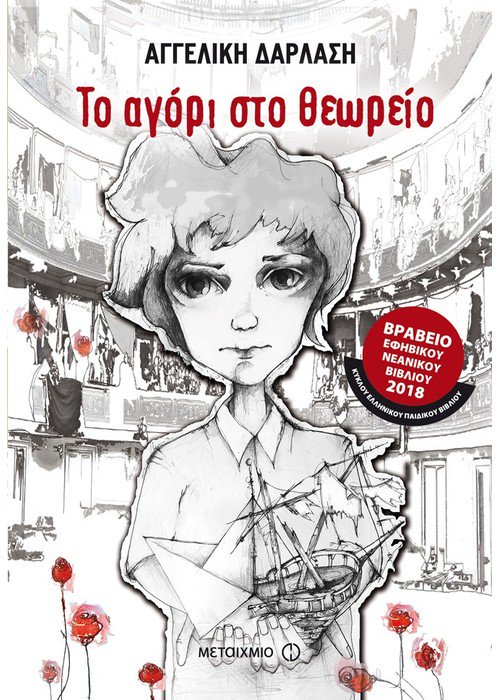 Μια ιστορία 
για την απώλεια, τον πόνο, την προσφυγιά, αλλά και για την παρηγορητική δύναμη της φαντασίας, της συμπόνιας και της ανθρωπιάς, εμπνευσμένη από το πραγματικό συμβάν της εγκατάστασης Μικρασιατών προσφύγων στο Δημοτικό Θέατρο Αθηνών, το 1922.
"Θα μας οδηγήσει πίσω το άρωμα από τις τριανταφυλλιές μας. Δεν θα χαθούμε" είπε ο Δρόσος στην Αρετή, παρόλο που ήξερε πως ήταν ψέμα: οι τριανταφυλλιές τους είχαν καεί μαζί με την πρώτη τους ζωή. Στη νέα τους ζωή μένουν σ' ένα θεωρείο θεάτρου, με μια άγνωστή τους γυναίκα που λέει πως γνώριζε τους γονείς τους. Τα όνειρα κι οι εφιάλτες τους μπερδεύονται με των υπόλοιπων ενοίκων και με άγνωστες σκιές. Ίσως γι' αυτό η Αρετή αποφασίζει να ζει κρυμμένη μέσα σ' ένα μπαούλο· μέχρι που κάποια στιγμή εξαφανίζεται μυστηριωδώς.Ένα αγόρι που βιοπορίζεται ως τσιράκι στην αγορά, μια κοπέλα που καθημερινά ράβει και ξηλώνει το πέπλο του νυφικού της μέσα σ' ένα διάφανο δάσος από ανθισμένες κερασιές, ένας ηλικιωμένος με το κανονάκι του, ένα βουβό κορίτσι που όμως τραγουδάει θα προσπαθήσουν να βοηθήσουν τον Δρόσο στην ανεύρεση της αδερφής του και της αλήθειας.Και ίσως περισσότερο απ' όλους θα βοηθήσει ο Άριελ, το αιθέριο πνεύμα από την Τρικυμία, του Σαίξπηρ· αφού, όταν ζεις σ' ένα θέατρο, η ζωή, τελικά, μπορεί να παίρνει πολλά και διαφορετικά πρόσωπα.
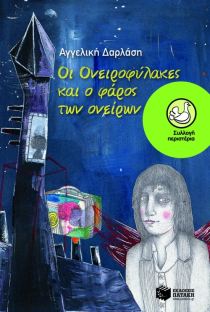 Μια συναρπαστική ιστορία,
με έντονο το κινηματογραφικό σασπένς περιπέτεια.
Μια αλληγορική ιστορία, 
στα χνάρια των πολυαγαπημένων και βραβευμένων με το Κρατικό Βραβείο Ονειροφυλάκων, 
για το δικαίωμα στη διαφορετικότητα και στο όνειρο.
Μια πυκνή σκοτεινιά, πιο μαύρη κι από τους ίσκιους, σκεπάζει τη Χώρα των Ονειροφυλάκων. Η Ονειροπαγίδα, το δίχτυ προστασίας της χώρας, σφίγγει ανεξέλεγκτα για να την προστατεύσει από αόρατους εχθρούς που την πολιορκούν - οι φήμες λένε πως επέστρεψαν οι Ονειροκτόνοι, οι περισσότεροι το αρνούνται και ρίχνουν το φταίξιμο στους άλλους, στους διαφορετικούς. Κι όμως... τα όνειρα μοιάζουν ν' αργοπεθαίνουν, οι Ονειροφύλακες μετρούν αποτυχημένες πτήσεις στο Ονειροδρόμιο κι η παλιά προκατάληψη που χωρίζει τη χώρα σε "ικανούς" και "κατώτερους" παίρνει ανεξέλεγκτες διαστάσεις. Κι οι ήρωές μας μοιάζει να μην έχουν άλλη επιλογή παρά να αγωνιστούν ενάντια στον Φόβο και σε ό,τι σκοτώνει τα όνειρα.
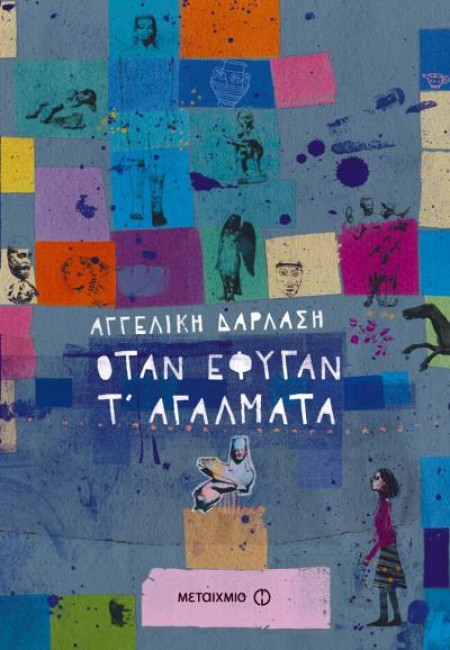 Μια βαθιά ανθρώπινη κι αντιπολεμική ιστορία 
για τη φιλία, την ενηλικίωση, την αναζήτηση ταυτότητας και την ανάγκη διατήρησης της πολιτιστικής κληρονομιάς, βασισμένη στην πραγματική ιστορία της απόκρυψης των αρχαιοτήτων του Εθνικού Αρχαιολογικού Μουσείου, 
κατά τη διάρκεια του Ελληνοϊταλικού πολέμου.
Κάποτε ήταν ένα κορίτσι που είχε ακούσει τα αγάλματα να τραγουδούν, είχε χορέψει μαζί τους στο φως του φεγγαριού, τα είχε δει να δακρύζουν.Επειδή τα αγάλματα τις νύχτες ζωντανεύουν. Η Αγγελίνα το ήξερε καλά αυτό, αφού μεγάλωσε μέσα στο μουσείο σχεδόν. Άλλωστε, το ότι είχε ένα ολόκληρο κι ένα μισό, "καταραμένο" χέρι την έκανε να τους μοιάζει ακόμα περισσότερο. Με εξαίρεση τον Τίκο, τον μόνο σάρκινο φίλο της, τα αγάλματα ήταν οι καλύτεροί της φίλοι.Όταν ο Μουσολίνι κήρυξε τον πόλεμο στην Ελλάδα, ο φόβος ότι θα επικρατήσει το σκοτάδι του ναζισμού έγινε ακόμα ισχυρότερος. Κι όσοι σχετίζονταν με το μουσείο, από τους αρχαιολόγους μέχρι τους απλούς εργάτες, όλοι μοιράζονταν μια κοινή αγωνία· όλοι προστάτευαν το ίδιο μυστικό, που έμοιαζε να συνοψίζεται σε μία και μόνο φράση: "Να προλάβουμε...". Η Αγγελίνα θα θελήσει να μάθει εκείνο το μυστικό και θα βοηθήσει τον Τίκο να κρύψει το δικό του.
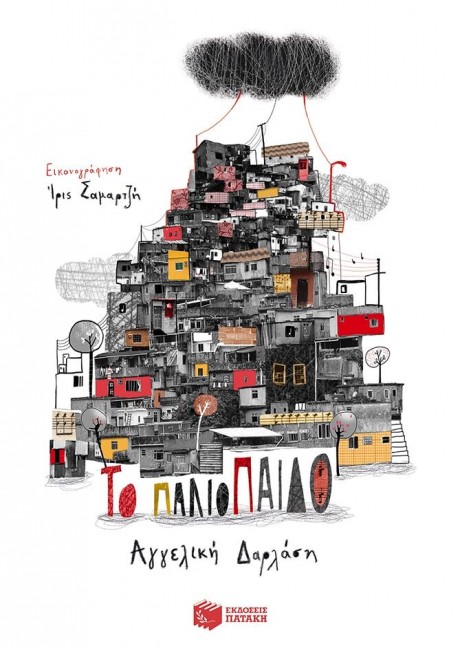 Μια ιστορία
για την πίστη στον άνθρωπο και στον ανθρωπισμό. Μια ιστορία 
για τη δύναμη της τέχνης και του πολιτισμού 
ενάντια στη φτώχεια και τον κοινωνικό αποκλεισμό.
Αυτή είναι η ιστορία ενός παιδιού συνηθισμένου σαν όλα τα παιδιά και ξεχωριστού σαν κάθε παιδί.Η ιστορία ενός παιδιού που μεγάλωνε φορώντας την γκρίζα θλίψη ενός δανεικού παλτού που του έπεφτε μεγάλο. Όλοι το φώναζαν Παλιόπαιδο - ίσως επειδή ήταν το πιο φτωχό και θλιμμένο απ' όλα τα παιδιά.Κάποια στιγμή λοιπόν αποφάσισε πως, αν σε λένε Παλιόπαιδο, πρέπει και να γίνεις.Όμως, είσαι στ' αλήθεια... παλιόπαιδο;
Μια ιστορία εμπνευσμένη από αληθινές ιστορίες μουσικών του El Sistema και της διεθνούς φήμης συμφωνικής ορχήστρας "Μπολιβάρ" της Βενεζουέλας.
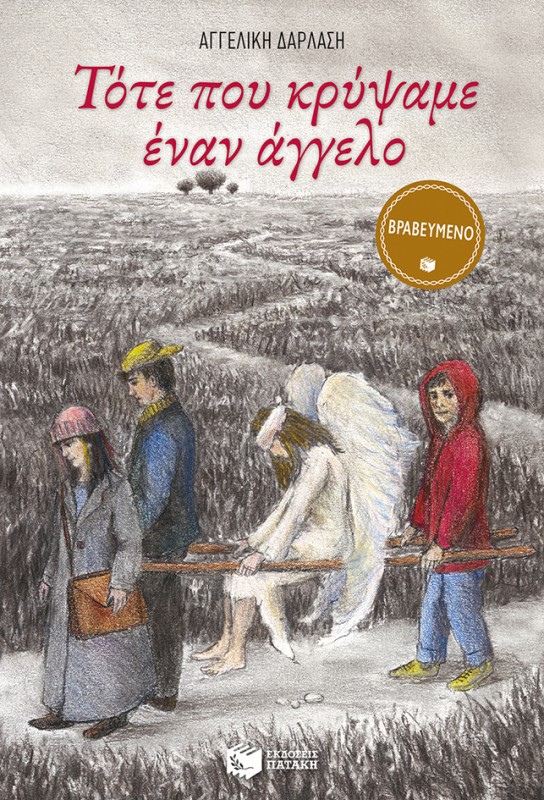 Μια ιστορία
δρόμου και μαγικού ρεαλισμού, 
με σχεδόν κινηματογραφικό σασπένς που καθηλώνει και με απόκοσμη ατμόσφαιρα που γοητεύει. 
Δράση και λυρισμός συνδυάζονται και δημιουργούν μια βαθιά ουμανιστική, αντιπολεμική ιστορία.
"Μόλις είδα έναν άγγελο να πέφτει από τον ουρανό. Μάλλον τον παρέσυρε η βροχή" είπε η Ραλλού, αλλά ως συνήθως δεν της δώσαμε σημασία· με τον Τότο ήμασταν απασχολημένοι να μετράμε τις σταγόνες της βροχής. Την επόμενη μέρα τον βρήκαμε μέσα στα καλαμποκοχώραφα...Τέσσερα χωριά (της Ανατολής, της Δύσης, του Βορρά και του Νότου), ένα σχολείο στη μέση του πουθενά, τα καλαμποκοχώραφα, τρία άδεντρα και άνυδρα τοπία, ένα τσίρκο με τρύπια τέντα συνθέτουν το σκηνικό της ιστορίας.Ένας δάσκαλος που ονειρεύεται ένα καλύτερο μέλλον για τα παιδιά, ένας απατεώνας βίαιος θείος που αναζητά έναν θησαυρό, ένας αστυνόμος που παίζει κρυφά βιολί, ο διευθυντής ενός τσίρκου που εξαιτίας μιας μπανανόφλουδας άλλαξε η ζωή του, μια ακροβάτισσα, μια βιβλιοθηκονόμος κι ένας τυφλός ποιητής που κλέβουν βιβλία είναι κάποιοι από τους μεγάλους οι οποίοι άλλοτε αποδεικνύονται σύμμαχοι κι άλλοτε εχθροί στην προσπάθεια τριών παιδιών να σώσουν έναν πληγωμένο, πρόσφυγα τ' ουρανού, άγγελο· τους προλαβαίνει ο πόλεμος...
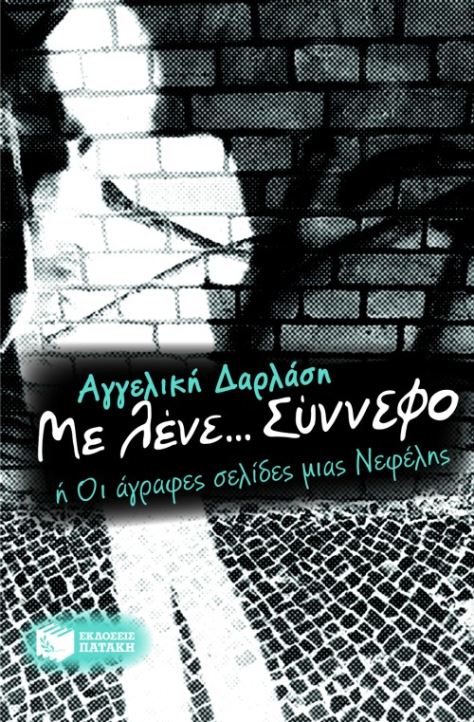 "Παλιά, όταν περνούσε το τρένο, χαιρετούσα. Τώρα όχι. Το 'κοψα. Μου λείπει ο ενθουσιασμός και μου περισσεύει η θλίψη" παραδέχεται η δεκαεξάχρονη Νεφέλη. Και πηγαινοέρχεται "σαν υβρίδιο προγραμματισμένο" σχολείο - σπίτι - φροντιστήριο γυρεύοντας να αυτοπροσδιοριστεί. Ζωή σαν σκόρπια κομμάτια παζλ ή σαν σημειώσεις σε σκόρπιες σελίδες: φιλία, προδοσία, έρωτας, υποκρισία, βία. Τι κι αν είναι άνοιξη;Όλα γύρω και μέσα της καταρρέουν· κι αυτή η ανάγκη της να οραματιστεί κάτι καλύτερο πρέπει να μείνει ζωντανή, παρόλο που "έτσι ξαφνικά σαν να συνειδητοποιώ ότι η λέξη "μέλλον" δεν ξέρω ακριβώς τι σημαίνει για μένα". Αλλά, που να πάρει, όσο κι αν ο κόσμος είναι χάλια, η ζωή είναι όμορφη. Δεν μπορεί, κάτι πρέπει να υπάρχει που να μπορεί να εμπνεύσει... για ν' αντέξεις και να ελπίζεις, για να φτιάξεις το δικό σου παραμύθι και να πιστέψεις σ' αυτό... για να ταξιδέψεις σαν σύννεφο... για να ονειρευτείς και να έχεις το δικαίωμα σε μια ζωή καταδικιά σου "με αξιοπρέπεια και λίγη ομορφιά".
Πηγή:
https://www.politeianet.gr/books/9789601644448-darlasi-aggeliki-patakis-me-lene-sunnefo-209093